LEI ORÇAMENTÁRIA ANUAL (LOA) - 2023
AUDIÊNCIA PÚBLICA
17 de novembro de 2022
Rodrigo Alvarez
Contador
Lucas Santana Bergmann
Assessor de Planejamento e Políticas Públicas
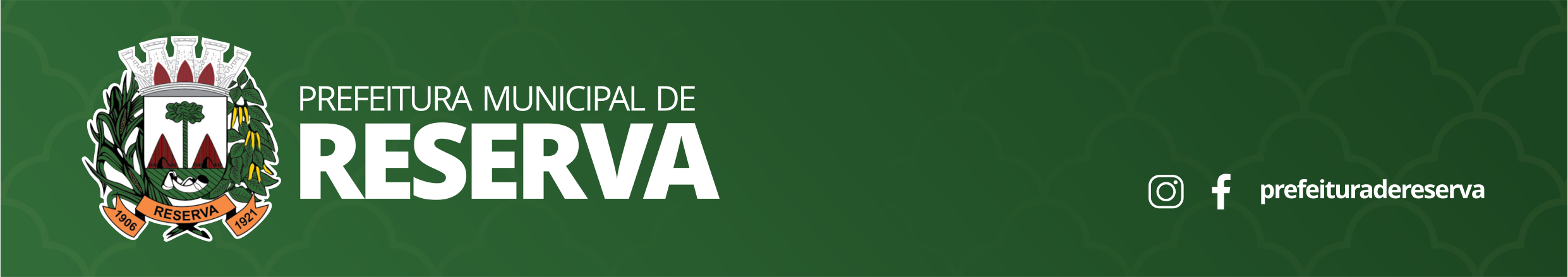 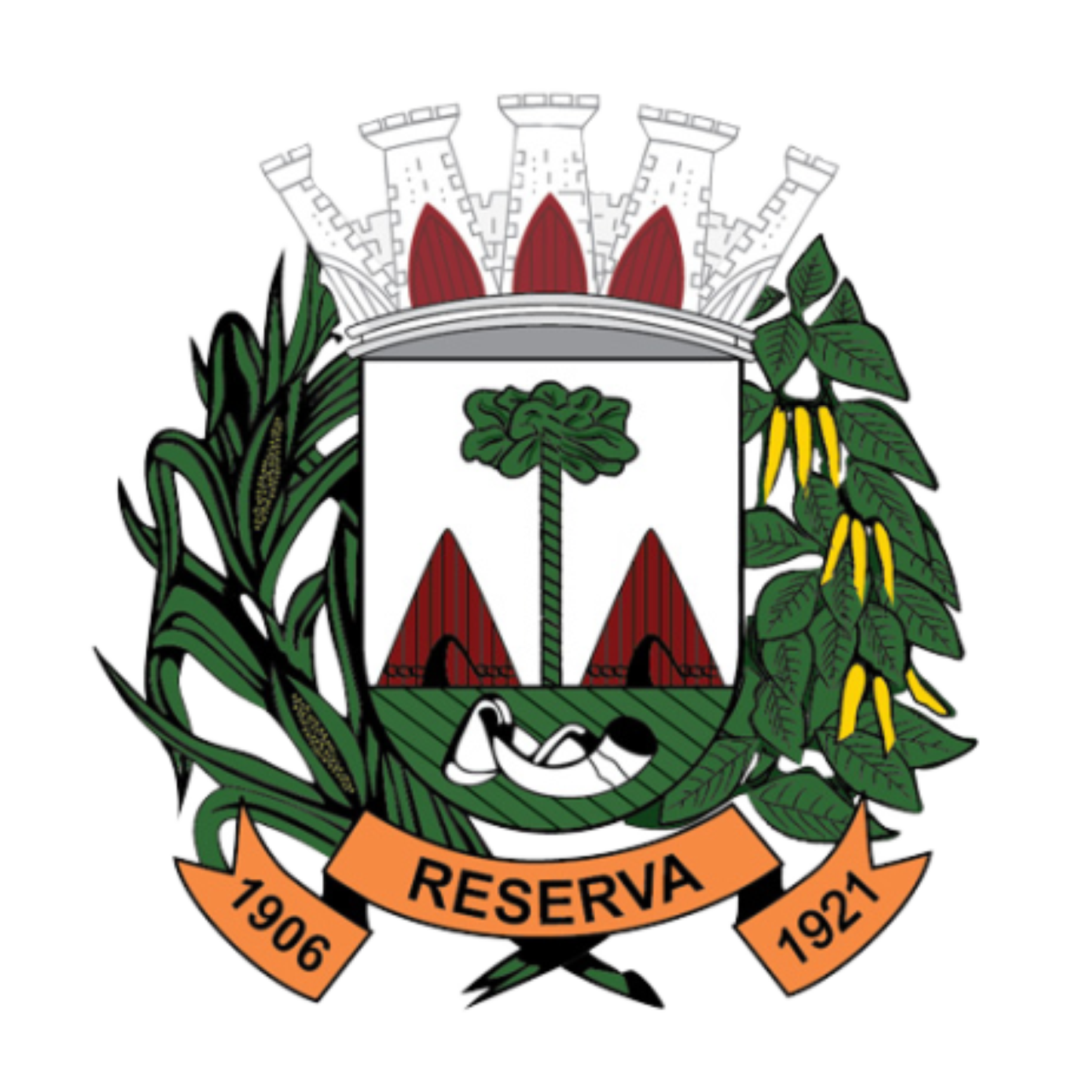 Em atendimento as disposições constitucionais, apresentamos o projeto de Lei Orçamentária Anual (LOA), onde estima e fixa a Receita e Despesa para o exercício financeiro de 2023.
	A Proposta Orçamentária, teve na sua elaboração observada às normas técnicas e princípios legais que regulam a matéria, conforme pode se observar nas peças componentes do presente diploma legal. (Lei. nº 4320/64, Portaria nº 42/1999, Portaria Interministerial nº 163/2001).
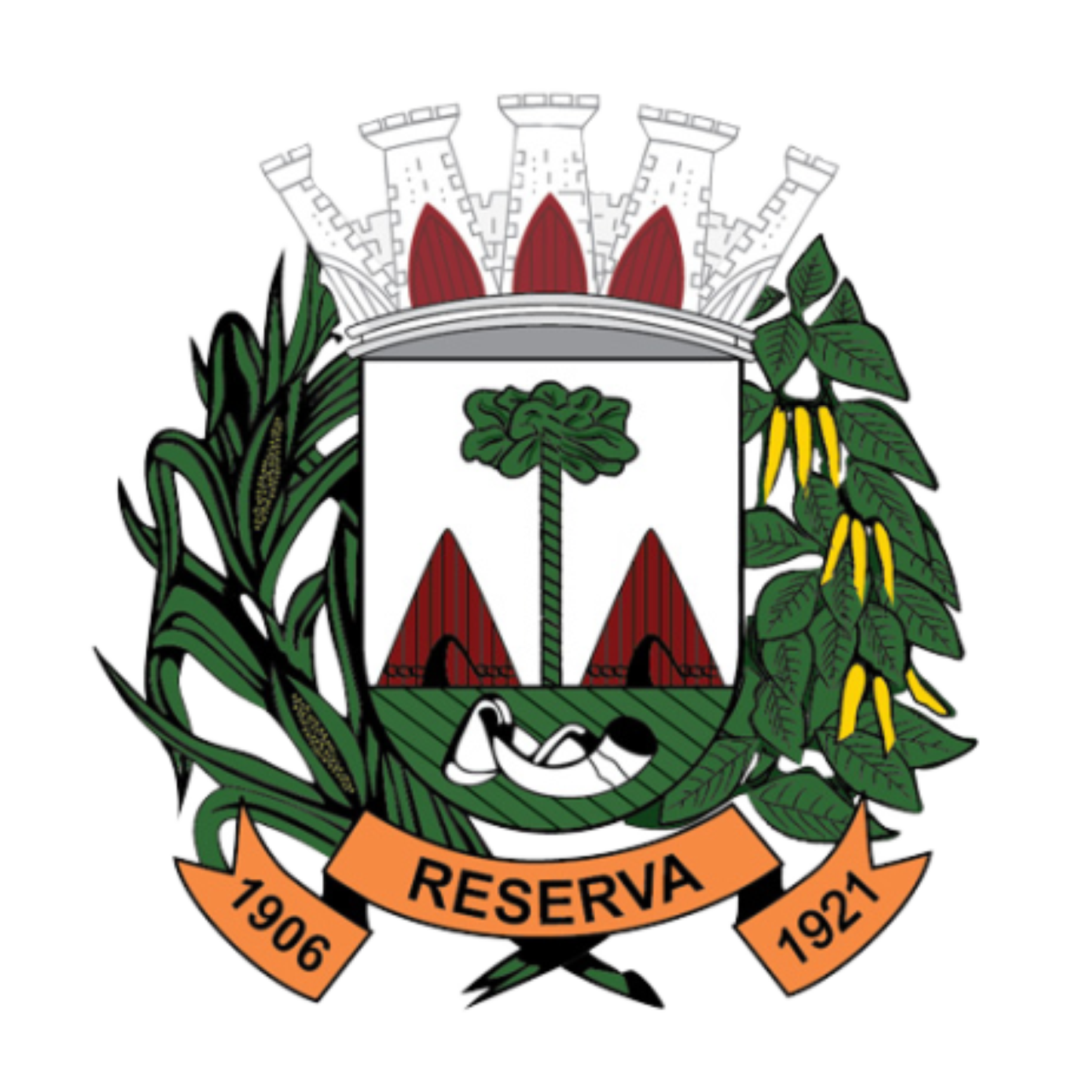 Procedendo-se a análise das peças componentes de Despesa, observa-se que o presente Orçamento, na sua elaboração, observou os preceitos estabelecidos na LDO - Lei de Diretrizes Orçamentária para o exercício de 2023 Lei nº 1262/2022. Além de estar alinhado com o Plano Plurianual (PPA) – 2022-2025 e o Plano de Governo da Gestão.
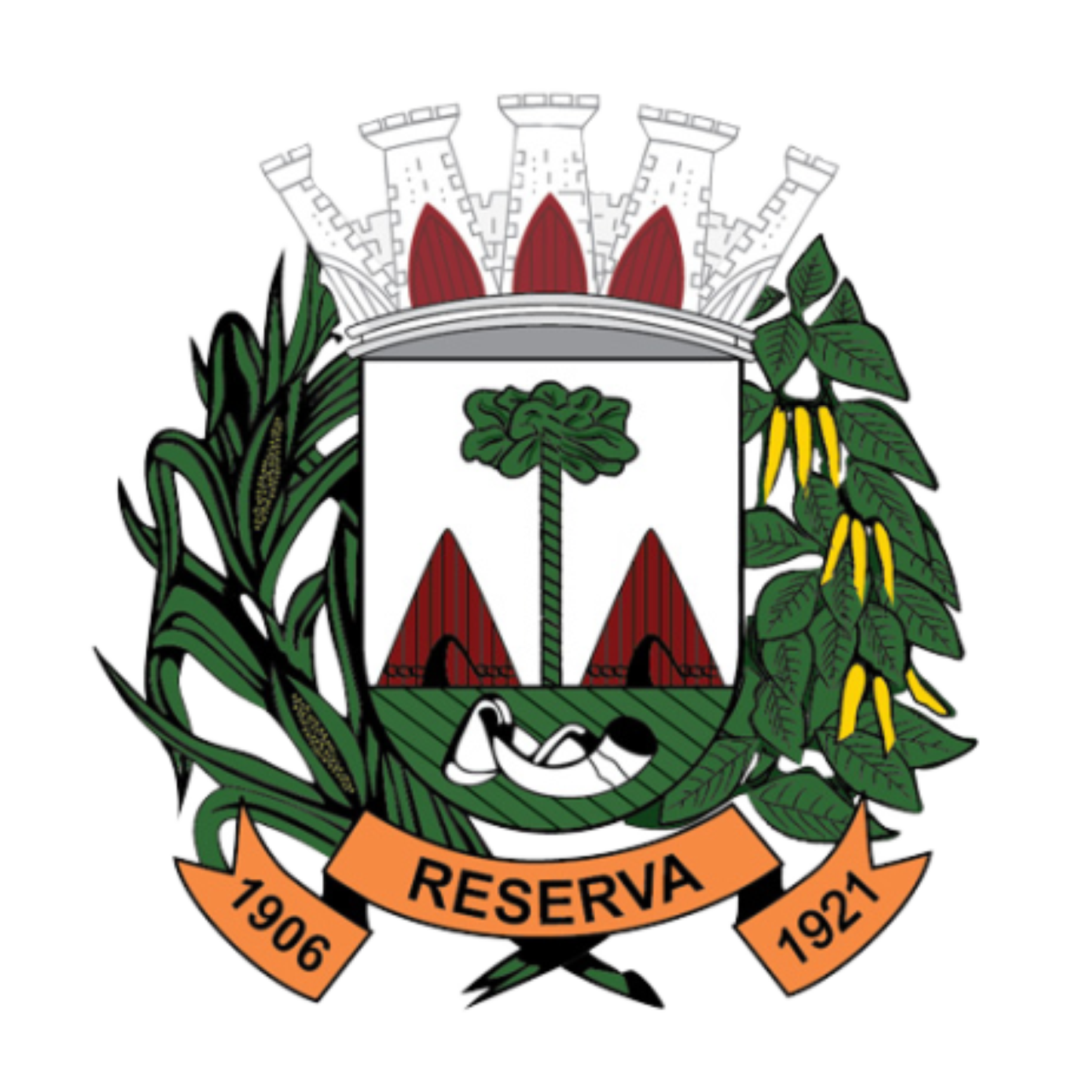 O Orçamento Geral do Município de Reserva, estima a receita bruta em R$ 109.586.474,20 (cento e nove milhões, quinhentos e oitenta e seis mil, quatrocentos e setenta e quatro reais e vinte centavos) e fixa a despesa em igual importância.
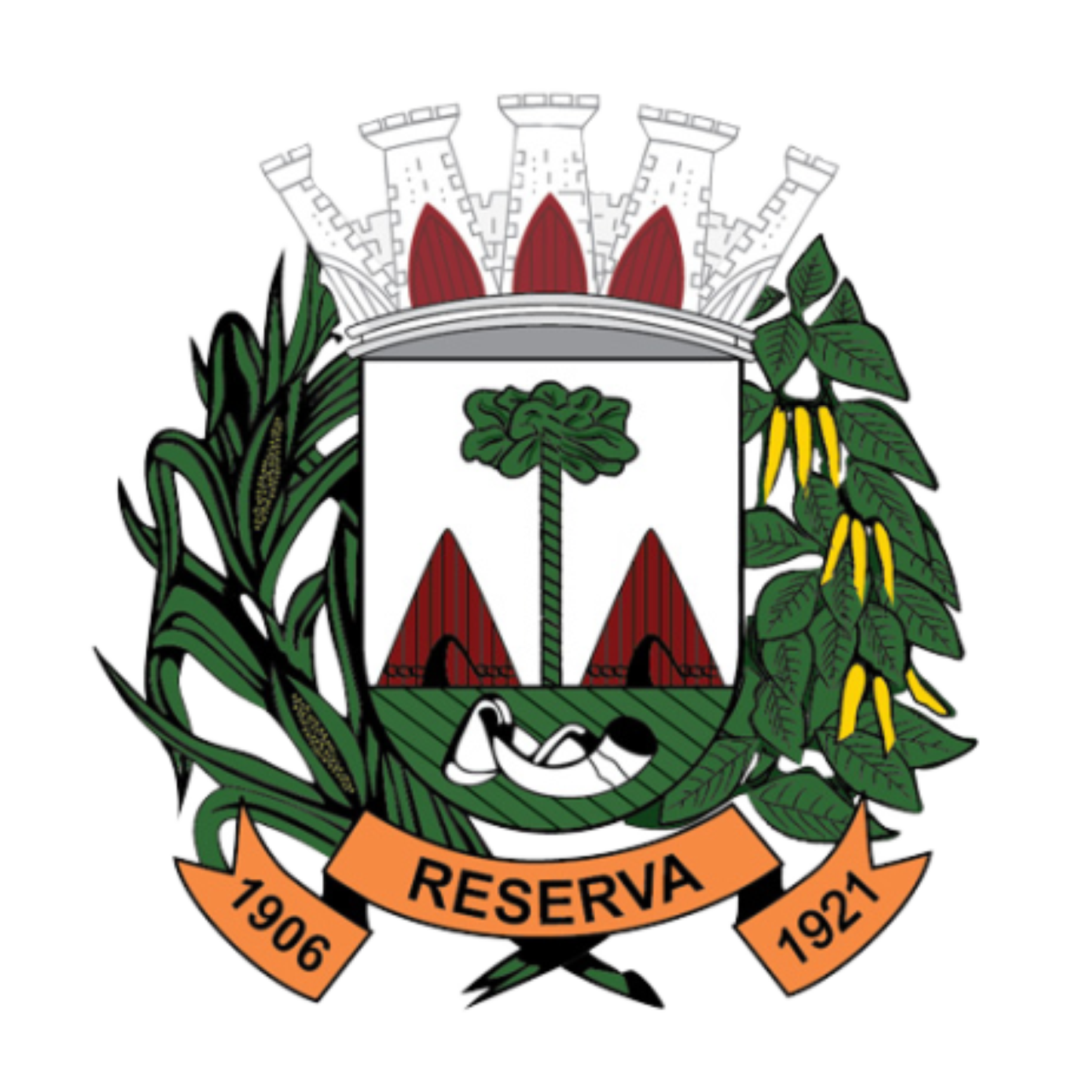 A Receita se constitui pela arrecadação de Receitas Tributárias, de Contribuições, Patrimoniais, de Serviços e Outras Receitas Correntes e, através das Transferências Correntes, oriundas da participação na arrecadação dos impostos federais e estaduais e de outras transferências da União e do Estado, e as Receitas de Capital, na forma da legislação vigente, e de acordo com as seguintes estimativas:
   RECEITAS CORRENTES                                        R$     97.993.315,85  
Impostos,Taxas e Contribuição de Melhoria            R$      8.498.953,32 
Contribuições                                                           R$      5.083.075,25 
Receita Patrimonial                                                  R$      7.734.349,86 
Receita de Serviços                                                 R$           73.972,17 
Transferências Correntes                                         R$    76.431.072,33 
Outras Receitas Correntes                                       R$         171.892,92
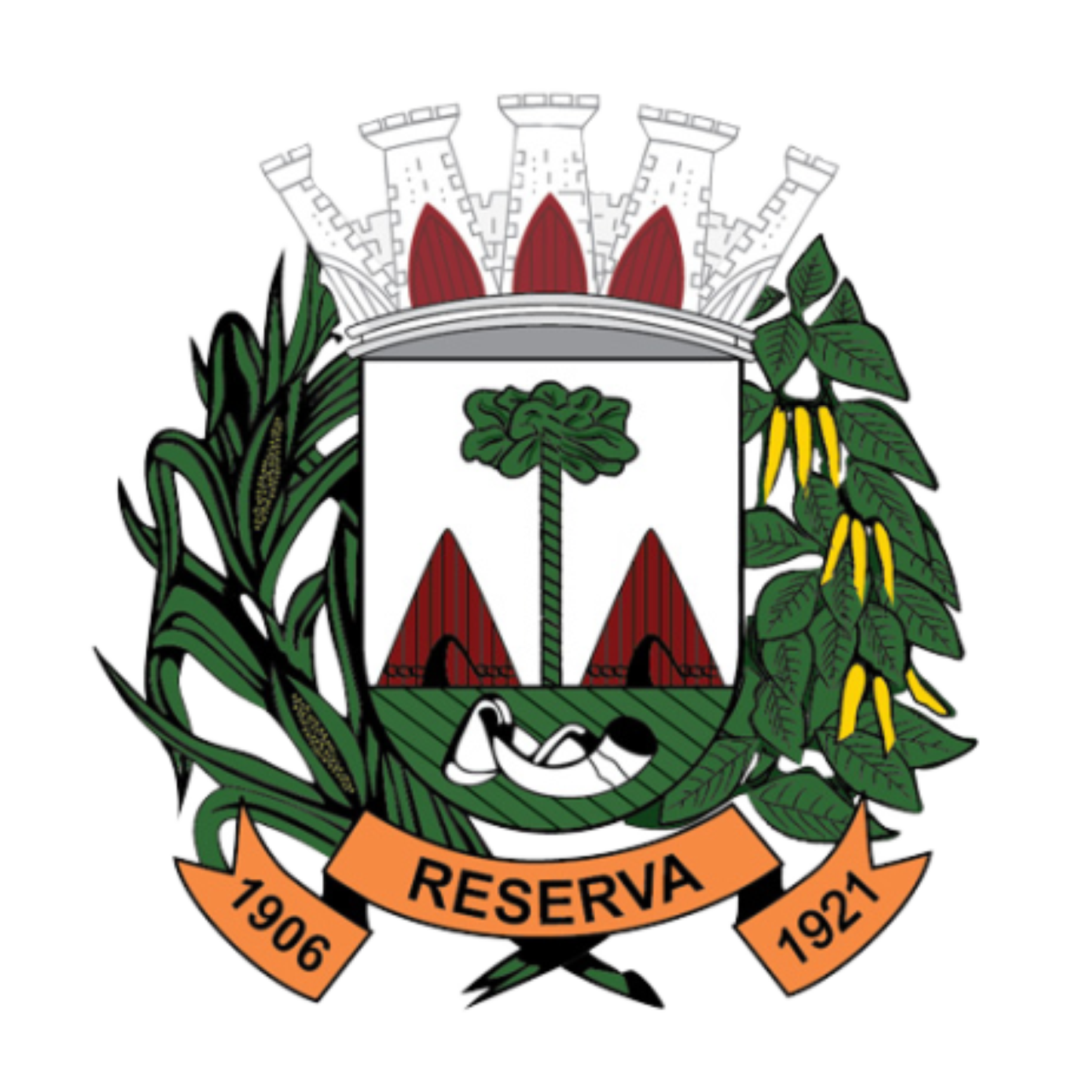 RECEITAS DE CAPITAL                              R$        50.000,00     
Alienação de Ativos                                       R$         50.000,00 
 
 – RECEITAS CORRENTES INTRAORÇAMENTÁRIAS R$   11.543.158,45 
Contribuições                                                 R$      6.171.645,01 
Outras Receitas Correntes                             R$      5.371.513,44 


TOTAL ..............................................................R$ 109.586.474,30
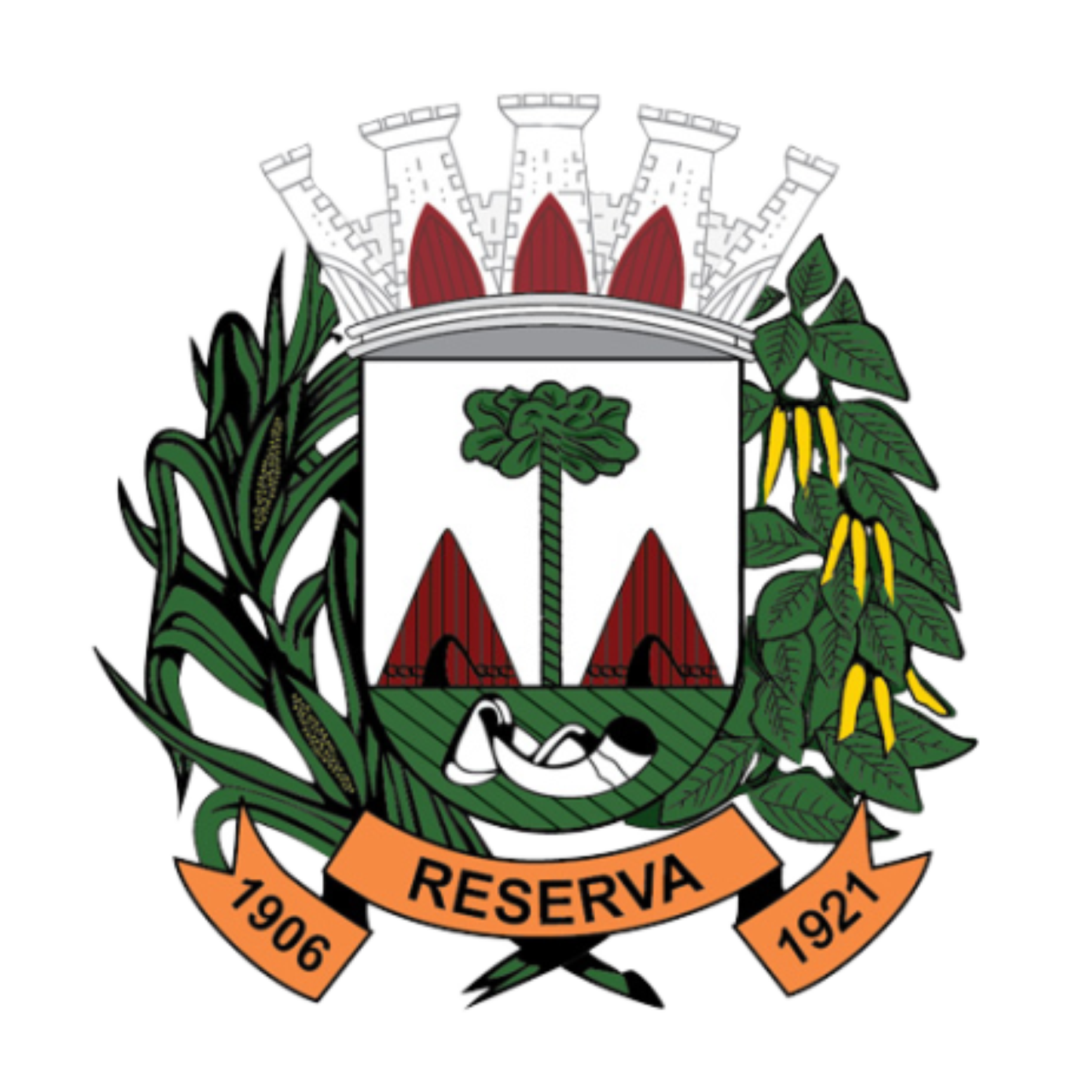 A Despesa será realizada de acordo com as discriminações constantes dos demonstrativos que integram esta lei, os quais apresentam seu detalhamento por Órgão, Unidades Orçamentárias e Categorias Econômicas, conforme o seguinte desdobramento:

   1. - ORGÃO LEGISLATIVO             R$ 3.447.000,00 
   Legislativo Municipal                        R$ 3.447.000,00
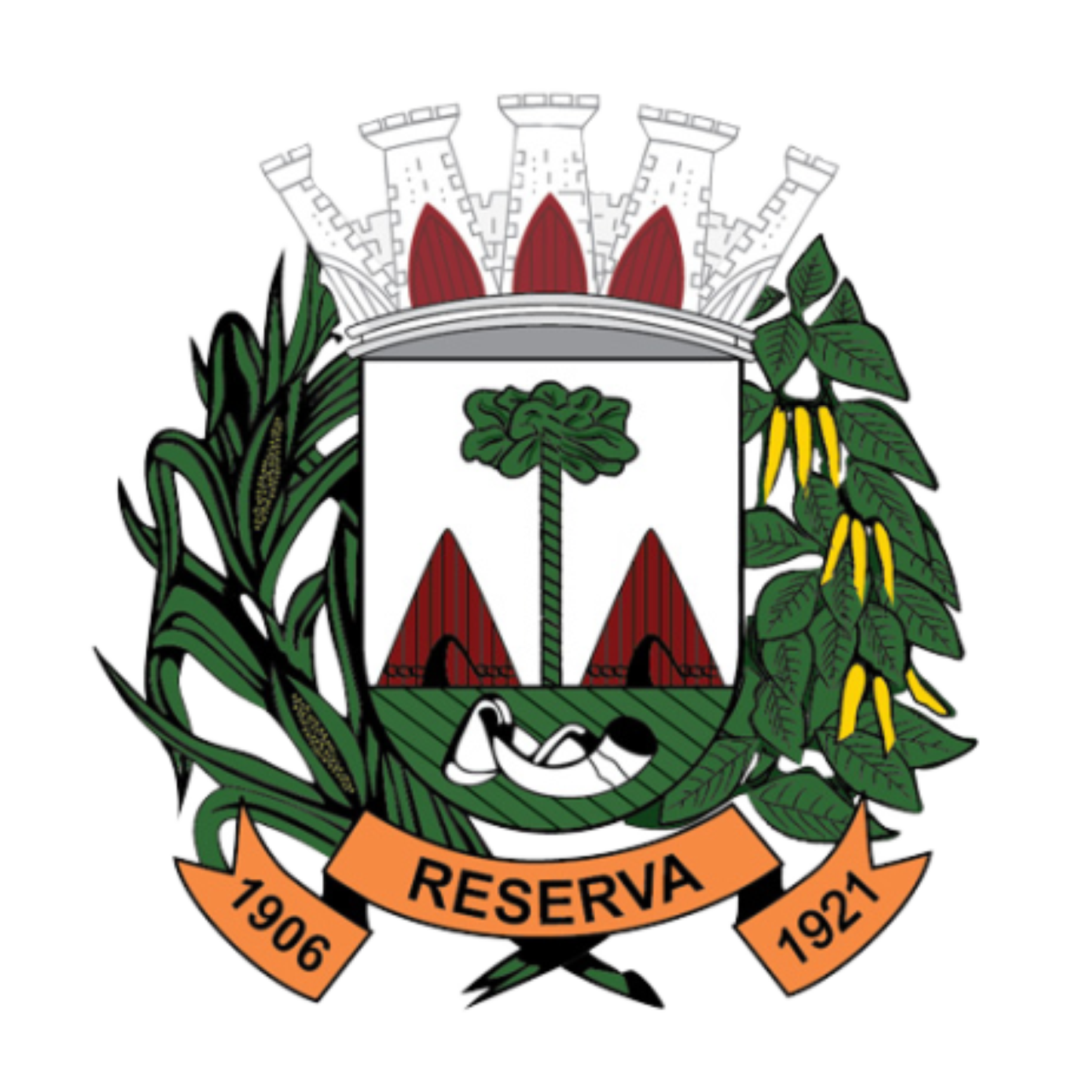 2. - ORGÃO EXECUTIVO ..................................................... 		R$ 82.443.434,04 
Gabinete do Prefeito                                                                		R$   1.491.170,13 
Secretaria de Administ. e Finanças      			     		R$   3.631.940.81 
Secretaria de Agricultura, Desenvolvimento Econômico, Turismo e Meio Ambiente                                                                                  									R$   3.700.109,84 
Secretaria de Educação, Cultura, Esporte e Lazer                 		R$ 26.708.587,46 
Secretaria de Obras, Transporte, Serviços Públicos e Habitação                 R$ 10.476.196,58 
Secretaria de Saúde     						R$ 22.670.733,62 
Secretaria de Assistência Social.     					R$   4.810.985,16 
Encargos Especiais     							R$   8.953.713,44
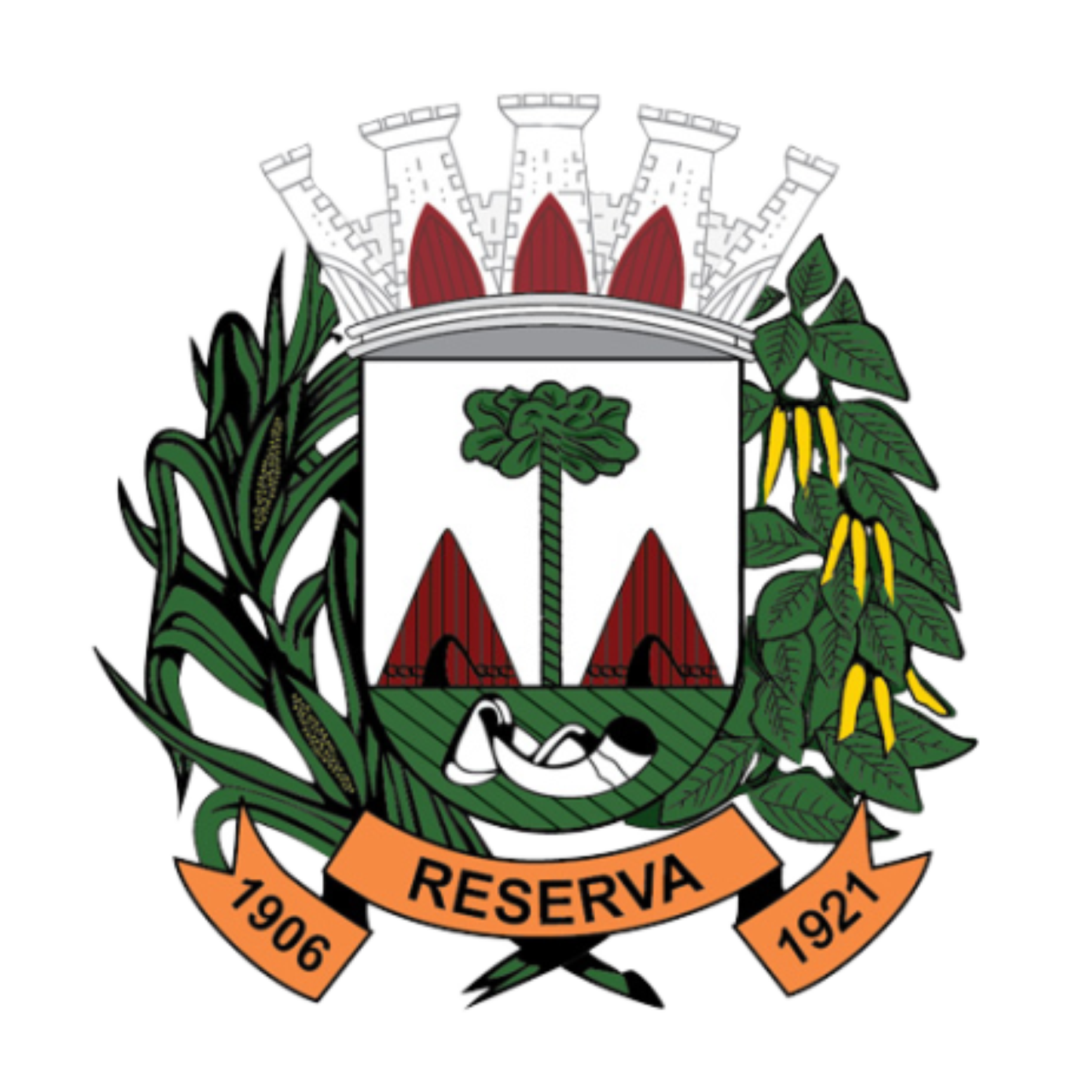 - INSTITUTO DE PREVIDÊNCIA -  
RESERVAPREV ................................................................. R$ 22.721.088,00 
Instituto de Previdência   				 R$ 11.109.802,69 
Reserva Orçamentária    				 R$ 11.611.285,31 
 
- RESERVA DE CONTINGÊNCIA....................................    R$ 100.000,00 
Reserva de Contingência    				  R$ 100.000,00
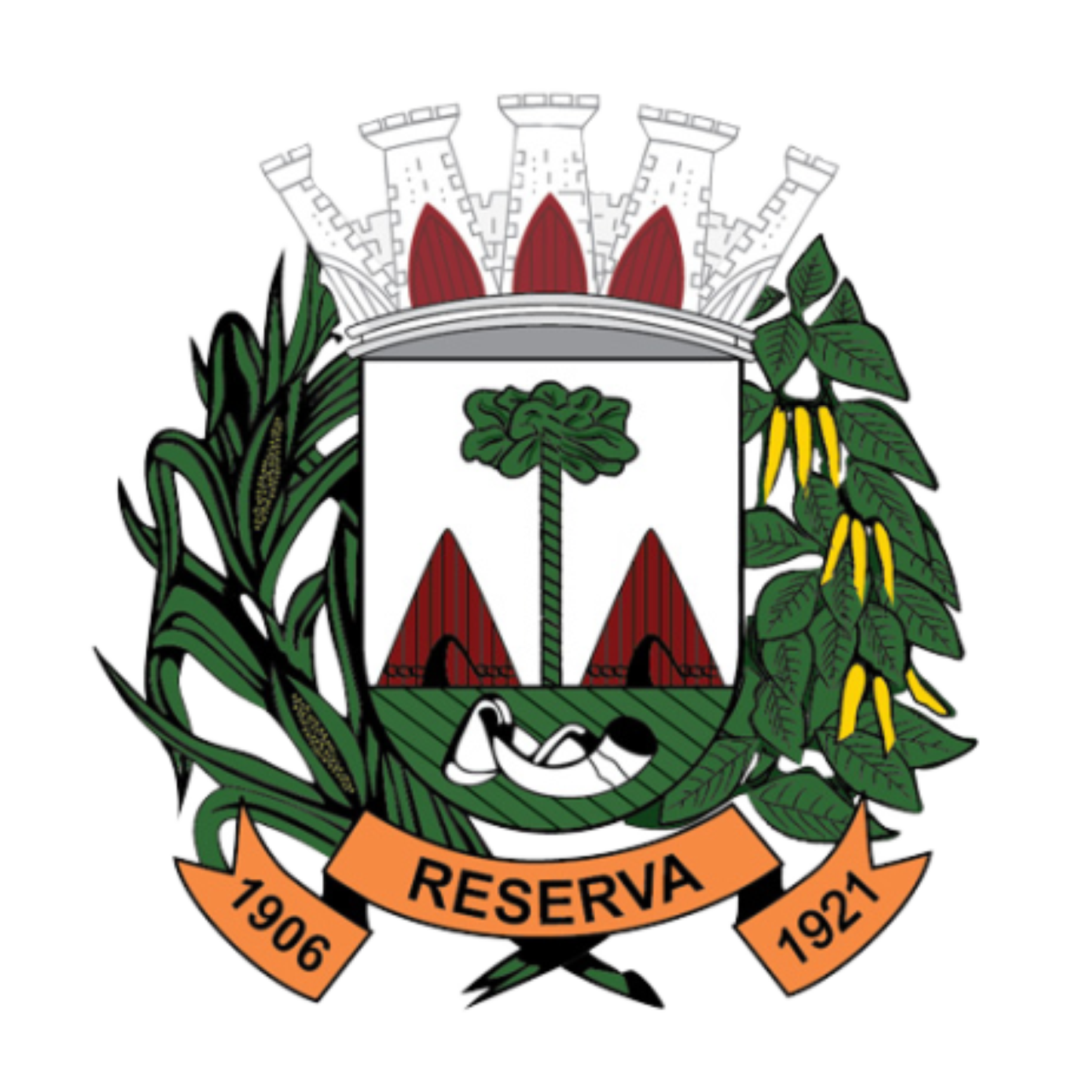 – RESERVA ORÇAMENTÁRIA........................................     R$ 874.952,26 
Emendas Parlamentares    				   R$ 874.952,26 
 	(Em cumprimento ao artigo 102-A da Lei Orgânica Municipal está disposta na rubrica orçamentária da Reserva de Contingência o valor de R$874.952,26(setecentos e noventa e cinco mil, quarenta e sete reais e setenta e três centavos) para emendas parlamentares, correspondente à aproximadamente 1,00% da Receita Corrente Liquida Orçada para o Município.)

T O T A L .........................................................................      R$109.586.474,30
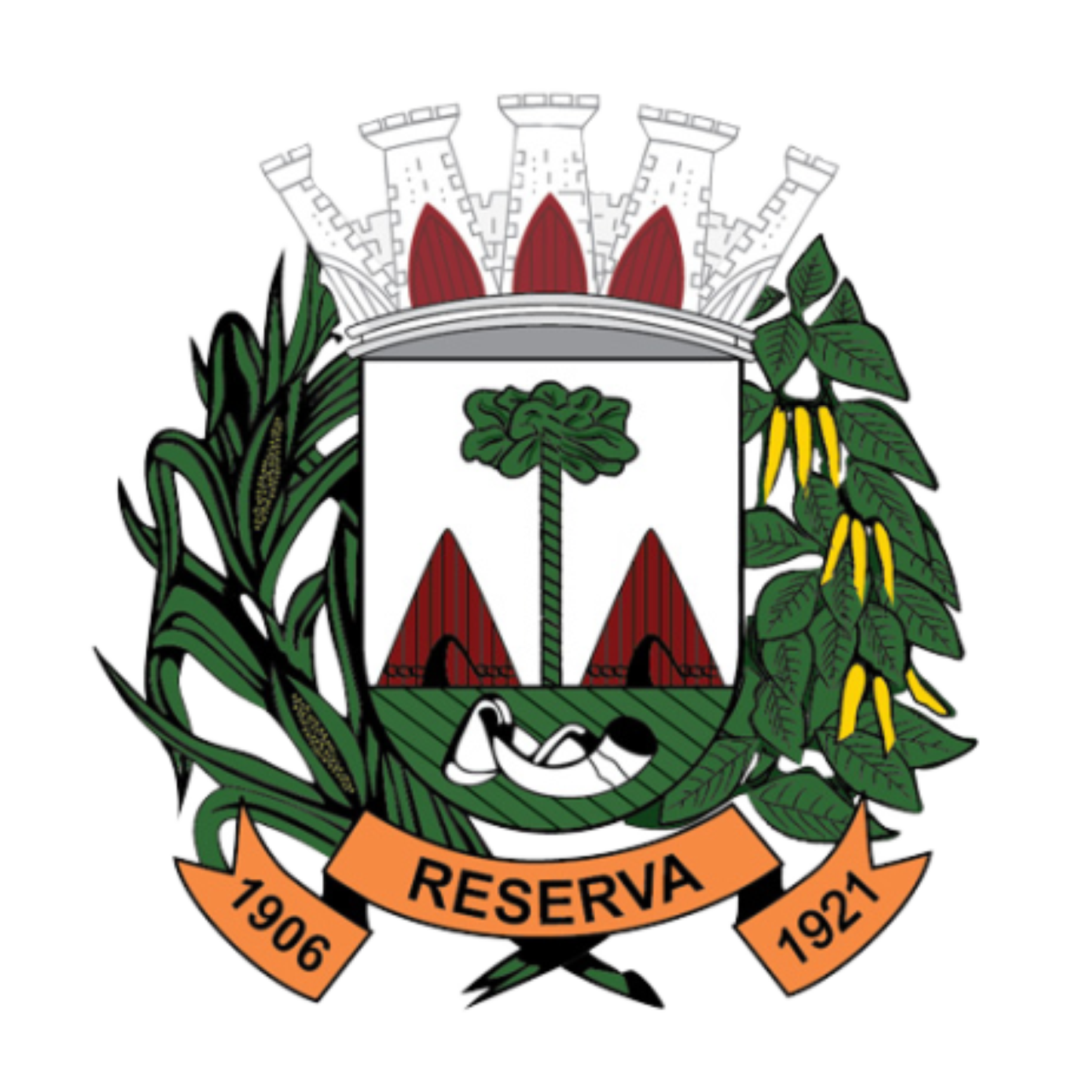 DESPESAS POR FUNÇÕES DE GOVERNO.
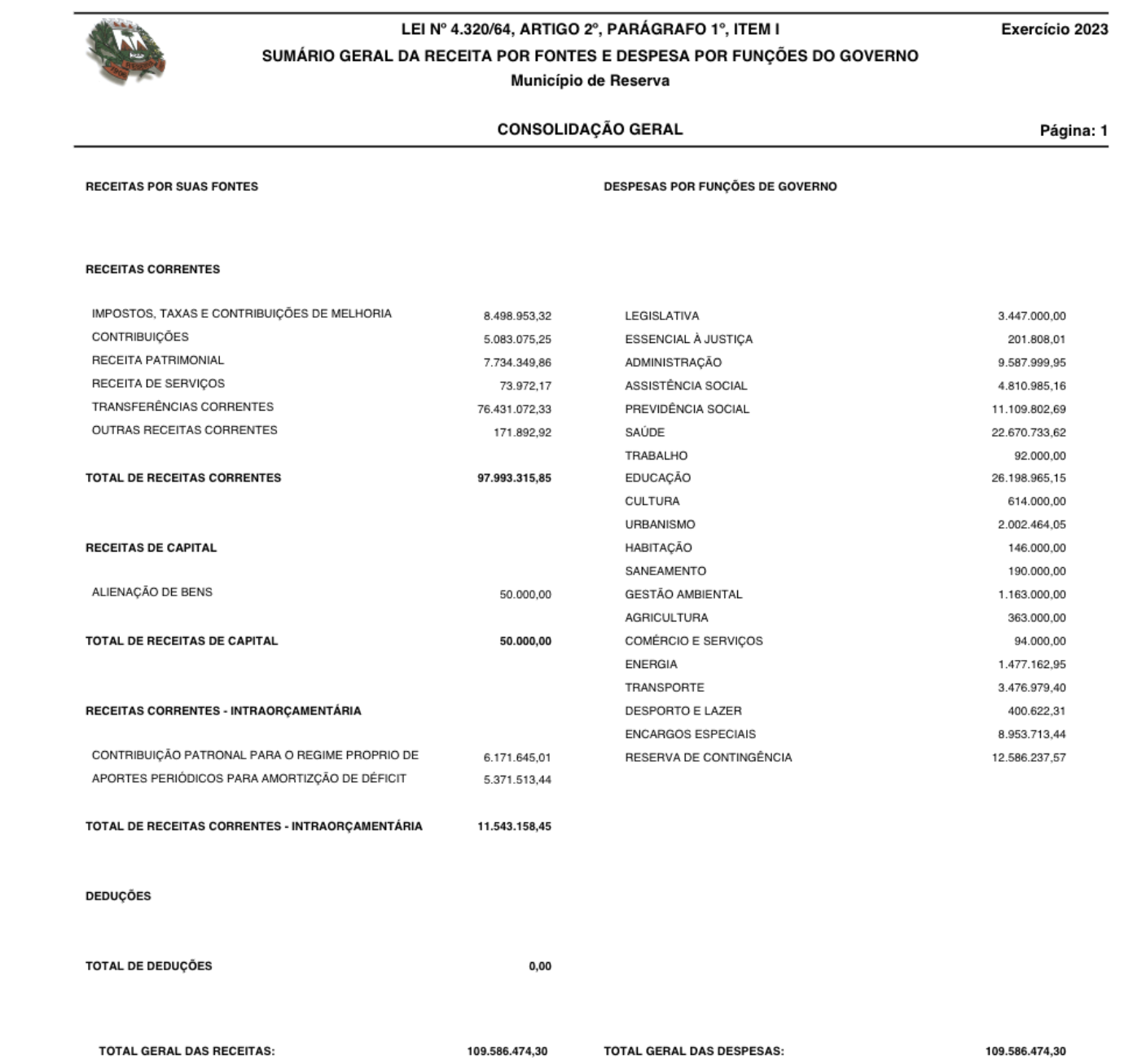 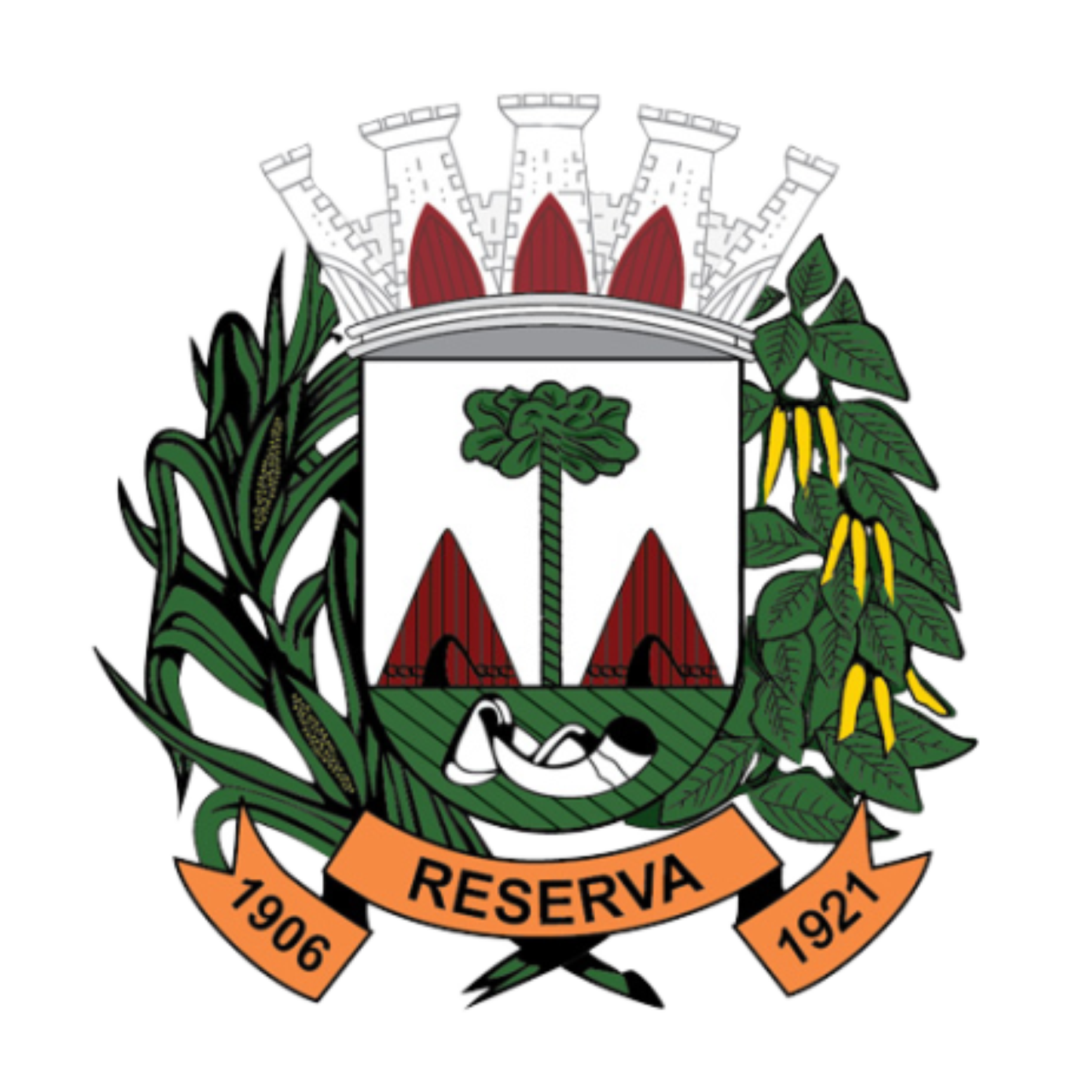 EMENDAS IMPOSITIVAS 2021
Pavimentação Poliédrica – Rua Maromba (LICITANDO)
Veículo 0km para idosos com necessidades especiais - OK
Veículo 0km – Pinhal Chato - OK
Pavimentação Poliédrica – Rua Joao Paulo (Bairro São Francisco) - (LICITANDO)
Pavimentação Poliédrica – Bairro dos Pereiras (LICITANDO)
Pavimentação Poliédrica – Rua Travessa São Miguel (LICITANDO)
Pavimentação Poliédrica – Rua Ana Heil (LICITANDO)
Veículo 0km – Pinhal Preto - OK
Veículo 0km – Barra Bonita - OK
Veículo 0km – Paineiras e Vau - OK
Continuação Pista de Cooper (LICITANDO)
Pavimentação Poliédrica – Rua Lourival Cordeiro - (LICITANDO)
Veículo 0km – Ambulatório de Saúde Mental - OK
OBRIGADO!
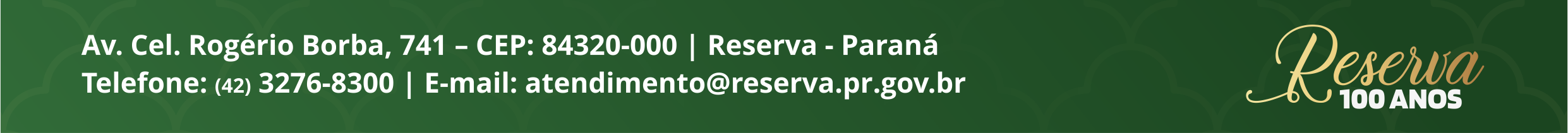